（事業名）
様式10
事業概要を表す図・イラスト等を記載
※一枚に収めること。
（事業名）
様式11
（例）
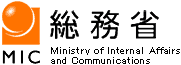 合計金額： --,---,---円
費目：物品費（設備備品費等）、人件費（実証担当者費等）、
　　　旅費（旅費）、その他（通信運搬費）
合計金額：--,---,---円
　　　　　（直接経費：--,---,---円、一般管理費：-,---,---円）
コンソーシアム名
費目：
合計金額：--,---,---円
実施内容：事業全体デザイン設計
代表機関
費目：
合計金額：--,---,---円
実施内容：実証基盤・アプリ開発
費目：
合計金額：--,---,---円
実施内容：実証基盤・アプリ開発
構成員Ａ
構成員Ｂ